Compreender a função dos processos de carga e descarga dos capacitores em equipamentos em que esses dispositivos são utilizados.
Avaliar e analisar a intensidade da capacitância de capacitores de placas paralelas.
Identificar os tipos de associação de capacitores e calcular as capacitâncias equivalentes.
Principais conceitos que você vai aprender:
Capacitor plano
Dielétrico
Carga e descarga de capacitores
Energia e carga no capacitor
CAPACITORES
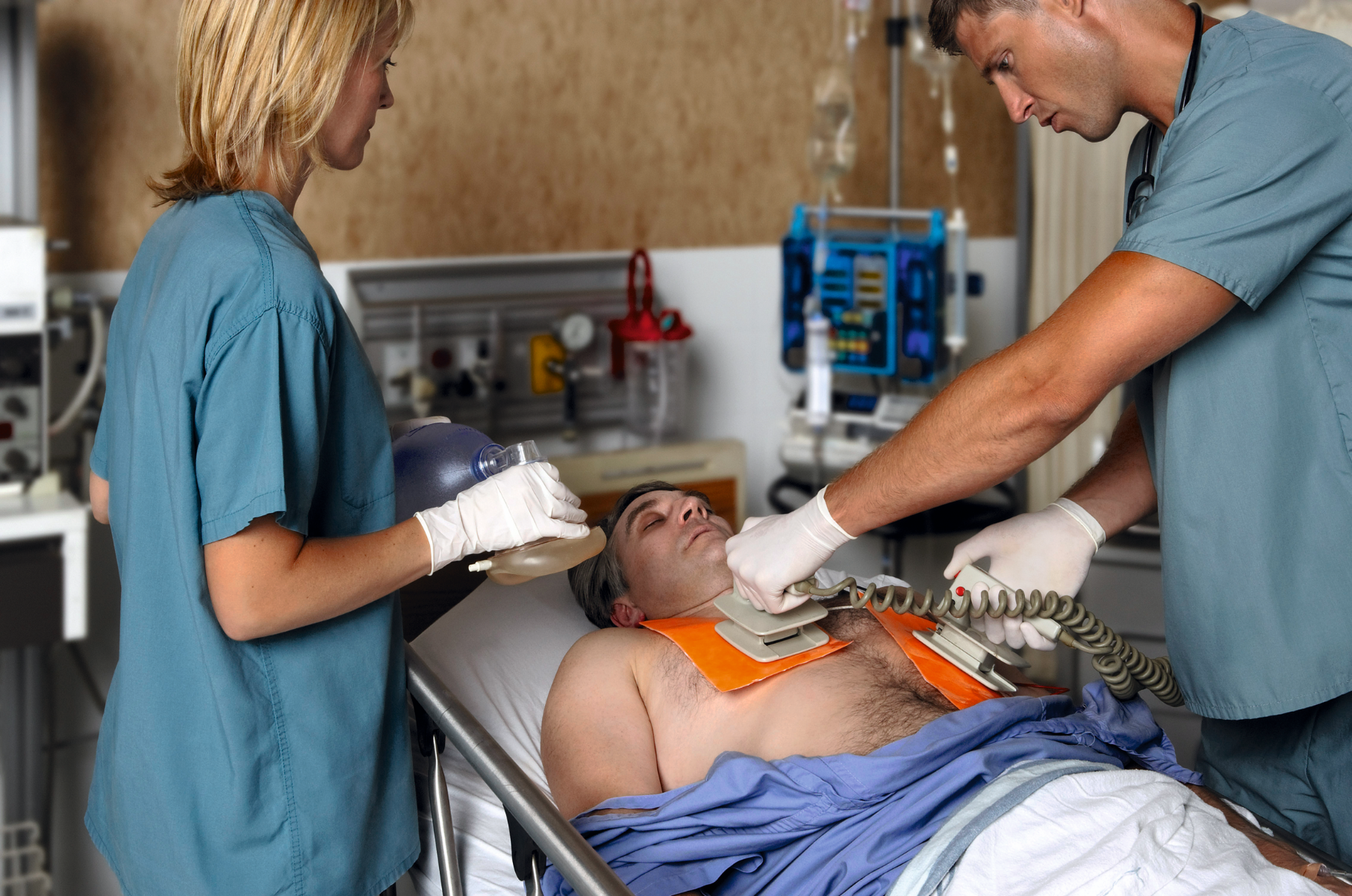 Graham French/Masterfi le/Latinstock
Capacitor de placas paralelas
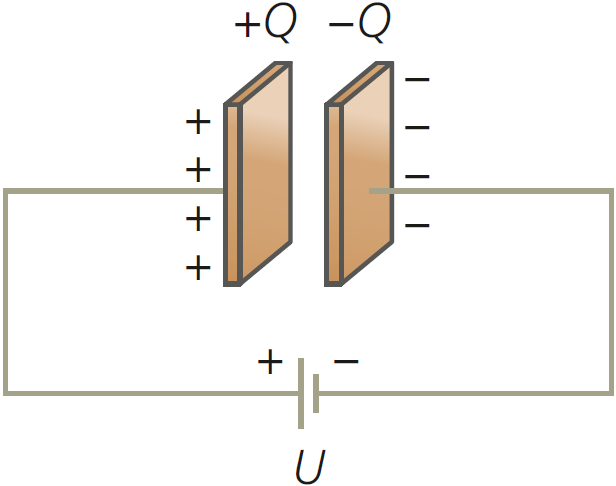 Capacitor de placas paralelas
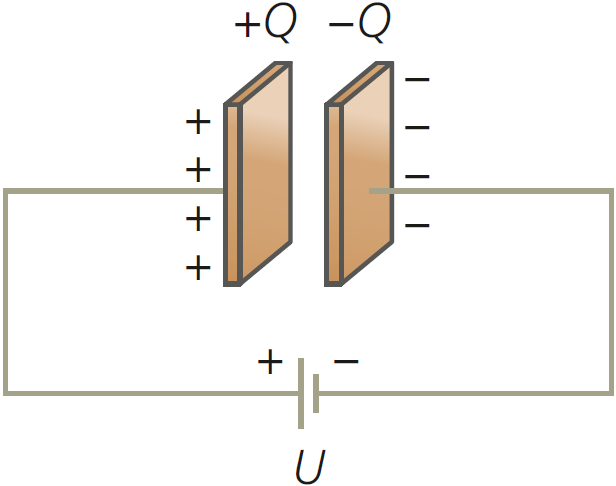 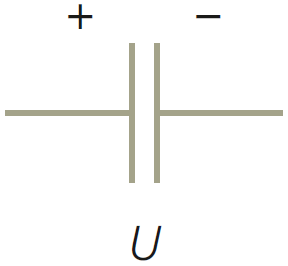 Representação de um 
capacitor em um circuito.
Capacitor de placas paralelas
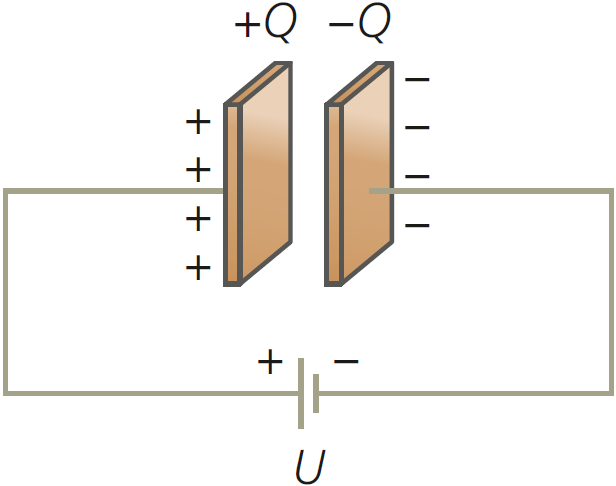 Capacitância C de um capacitor
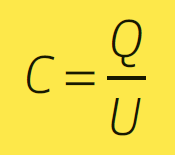 Q  quantidade de carga armazenada  
U  tensão entre as armaduras
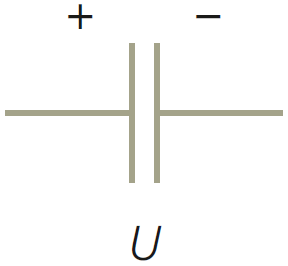 Representação de um 
capacitor em um circuito.
Capacitor de placas paralelas
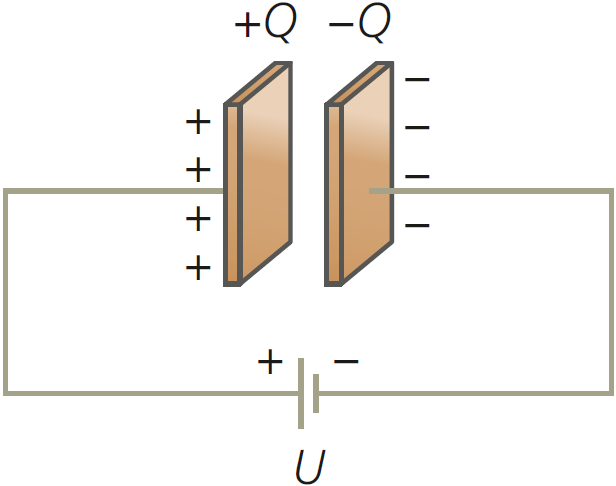 Capacitância C de um capacitor
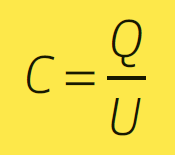 Q  quantidade de carga armazenada  
U  tensão entre as armaduras
No SI, a unidade de capacitância é coulomb/volt (C/V), denominada de farad (F).
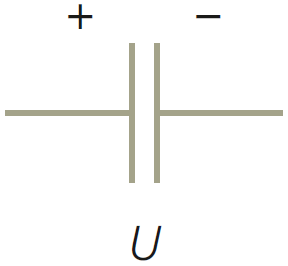 Representação de um 
capacitor em um circuito.
Capacitor de placas paralelas
Capacitor de placas planas e paralelas
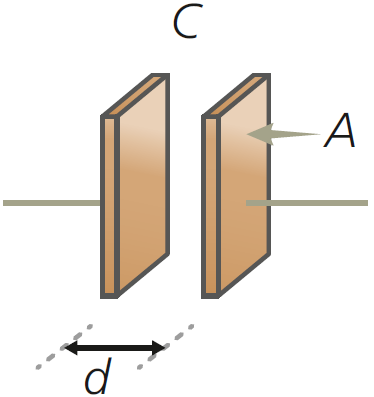 Capacitor de placas paralelas
Capacitor de placas planas e paralelas
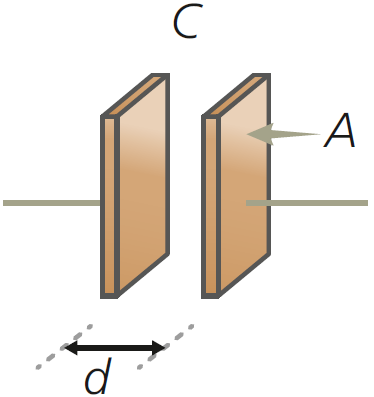 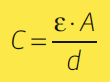 A  área das placas
d  distância das placas
  permissividade elétrica
Capacitor de placas paralelas
Capacitor de placas planas e paralelas
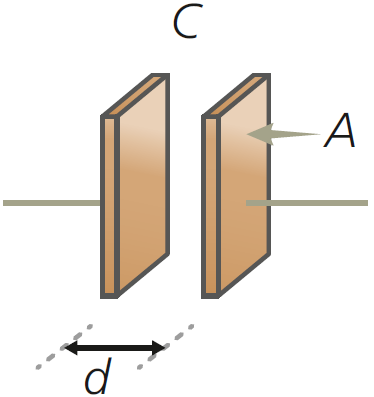 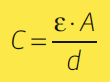 A  área das placas
d  distância das placas
  permissividade elétrica
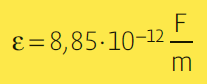 Capacitor de placas paralelas
Capacitor de placas planas e paralelas
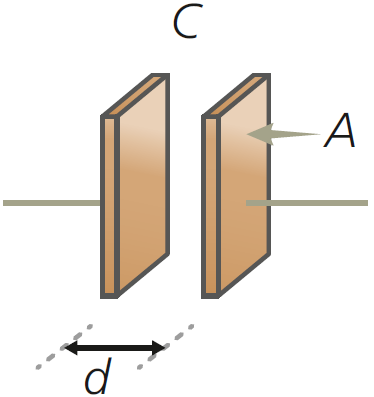 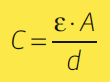 A  área das placas
d  distância das placas
  permissividade elétrica
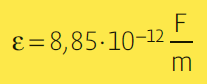 Entre as placas de um capacitor plano carregado, há um campo elétrico, aproximadamente, uniforme.
Capacitor de placas paralelas
Intensidade do campo elétrico E
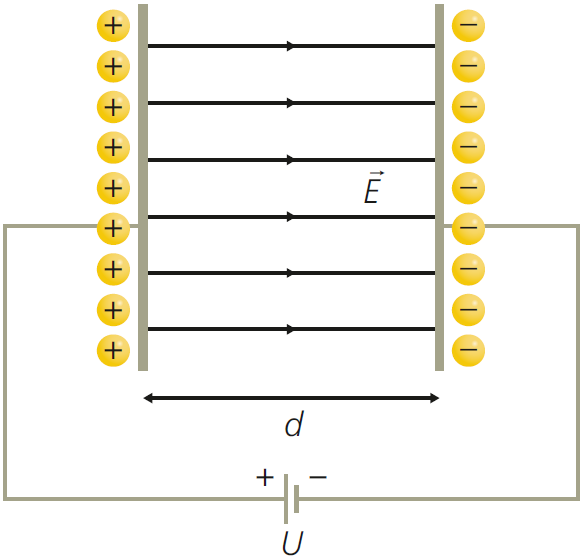 Capacitor de placas paralelas
Intensidade do campo elétrico E
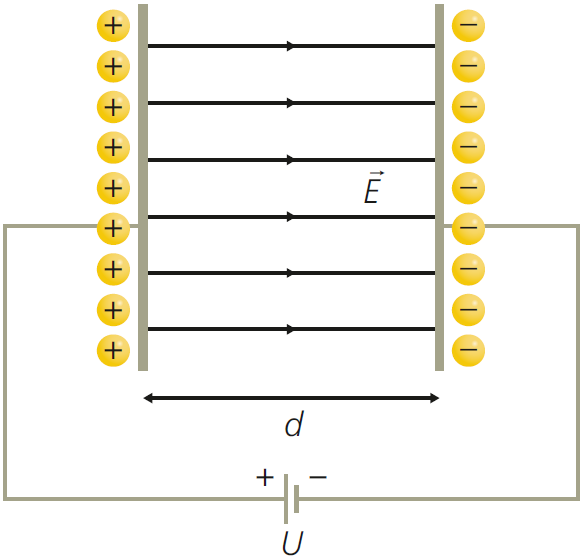 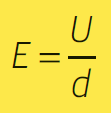 U  diferença de potencial entre as placas
d  distância das placas
Capacitor de placas paralelas
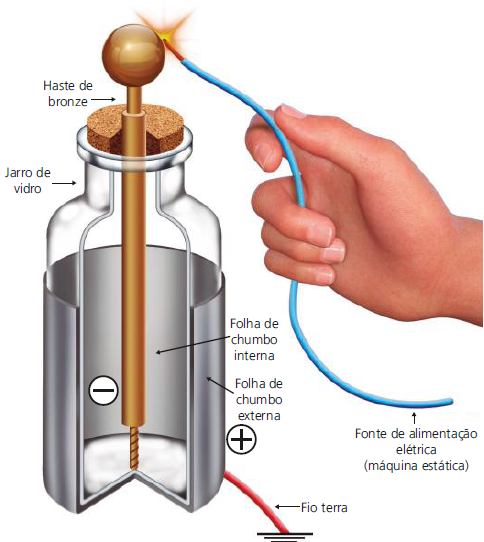 Esquema de uma 
garrafa de Leyden.
Capacitor de placas paralelas
Energia armazenada em um capacitor
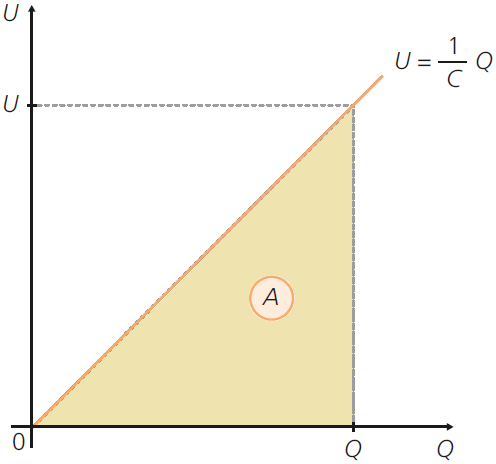 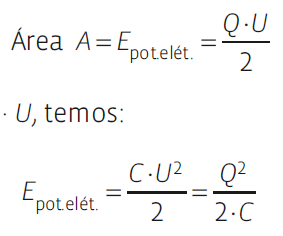 Associação de capacitores
Associação de capacitores em série
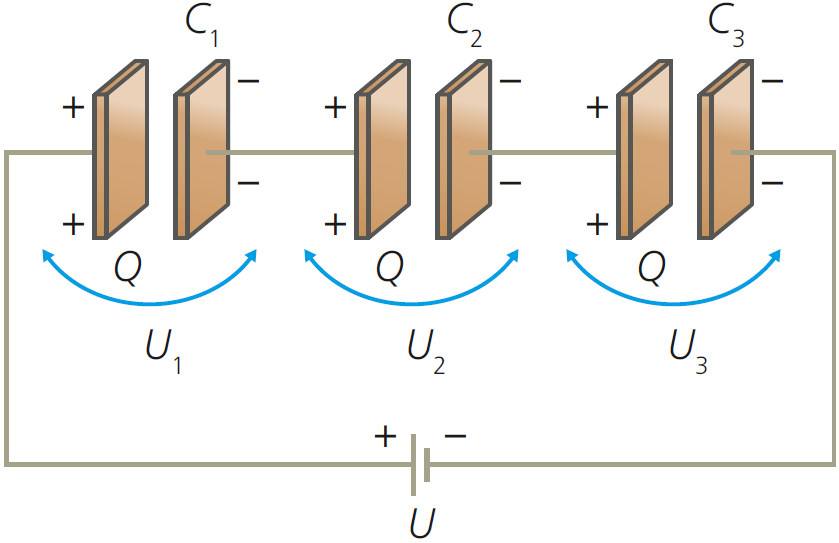 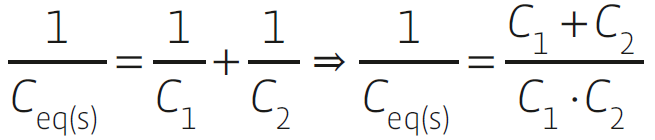 Associação de capacitores
Associação de capacitores em paralelo
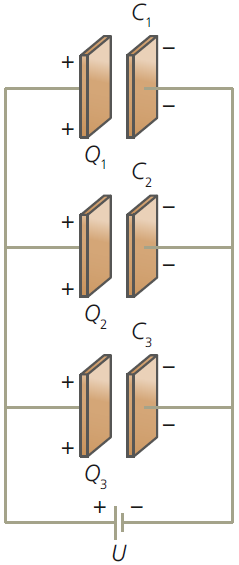 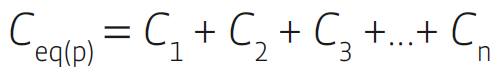